سالم باش،شاداب باشخوراکی های مفید و غیرمفیددبستان
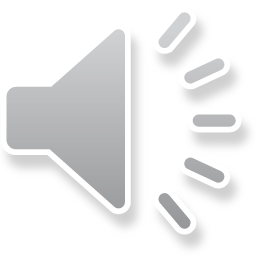 غذاهای مفید
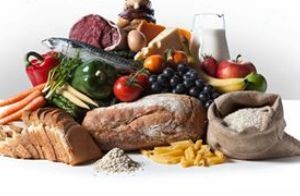 گروه پروتئین ها
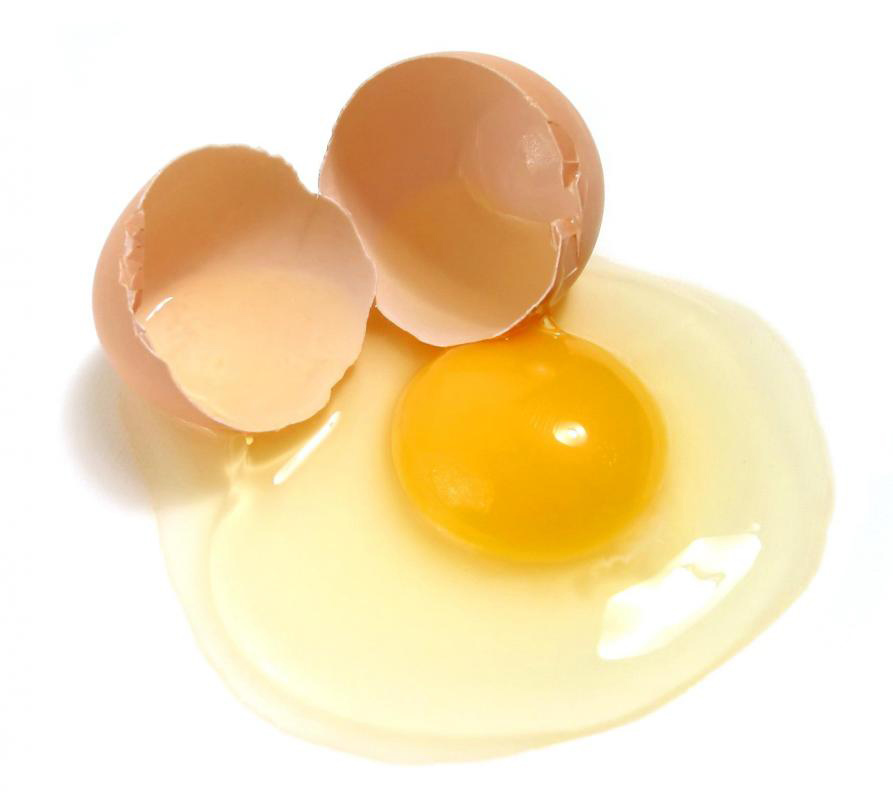 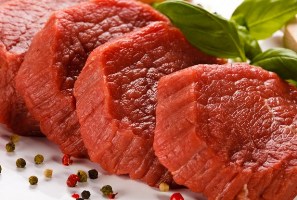 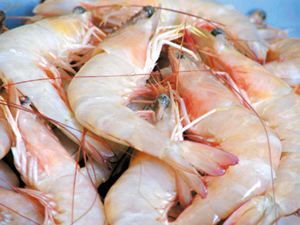 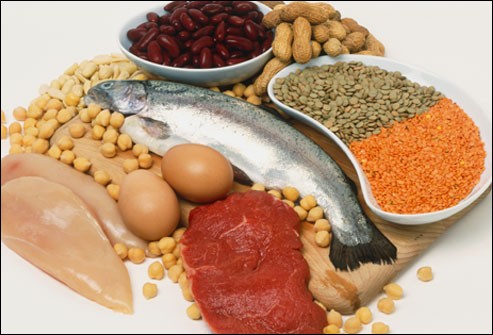 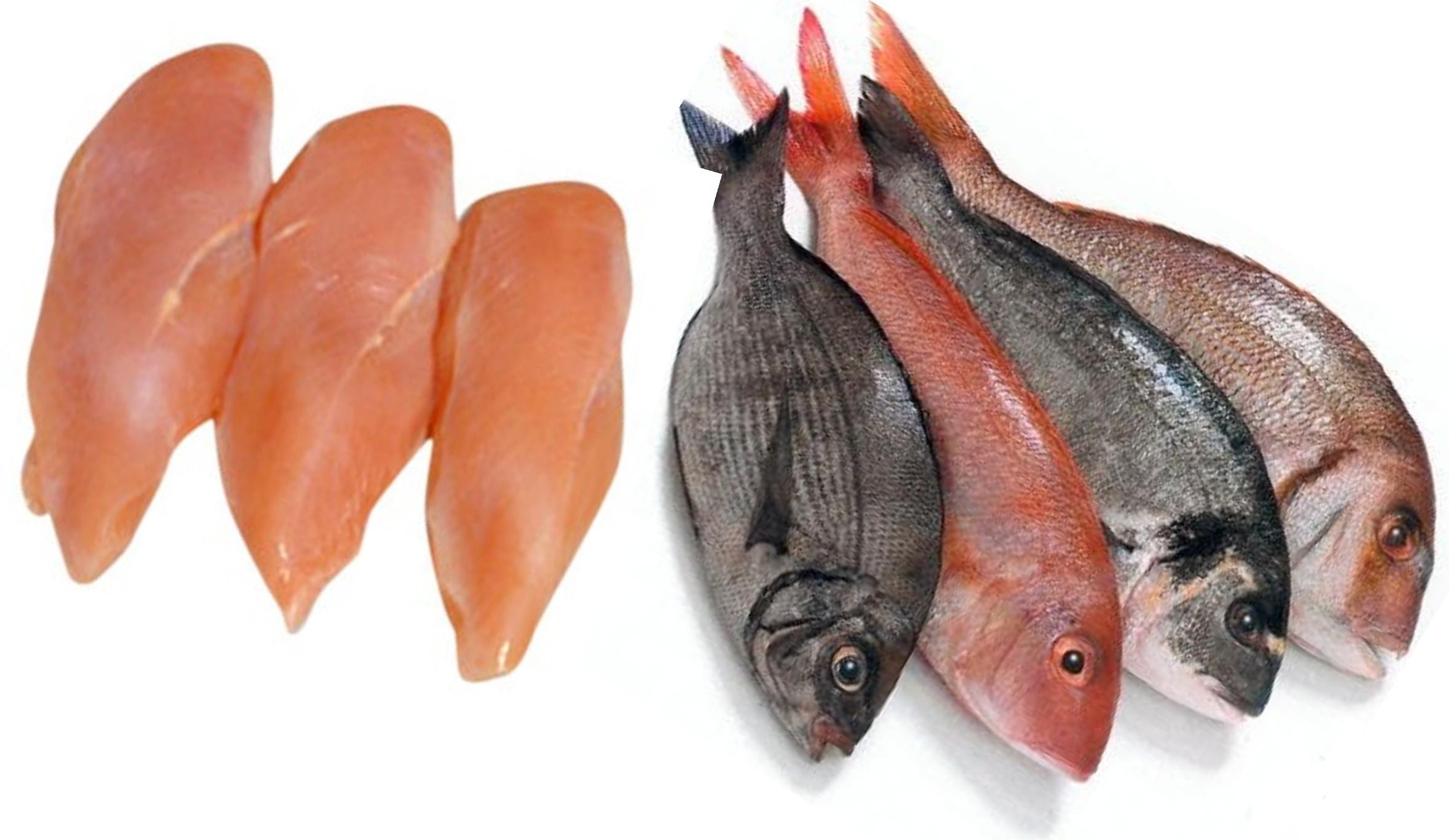 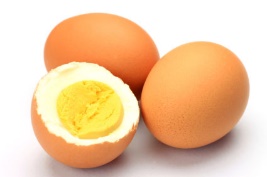 گروه لبنیات
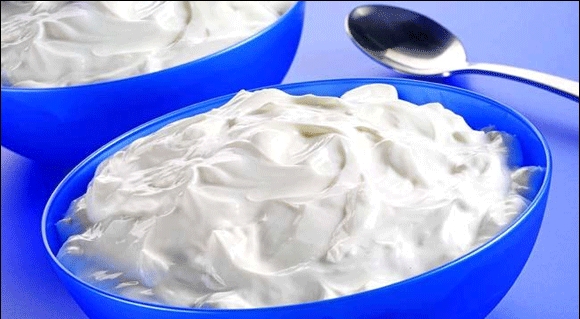 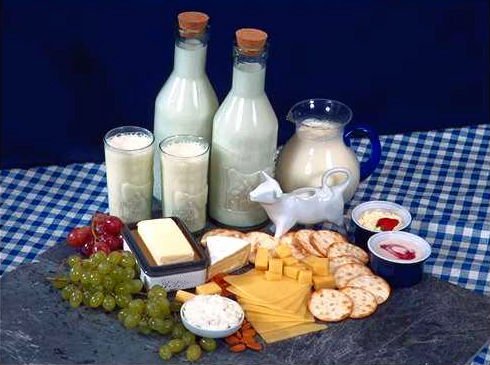 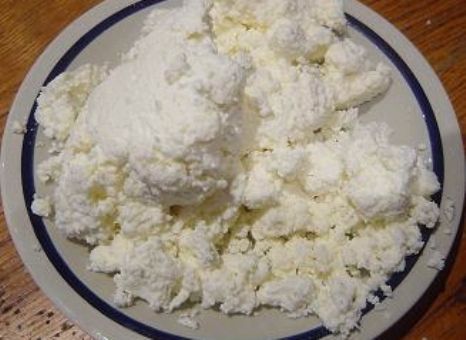 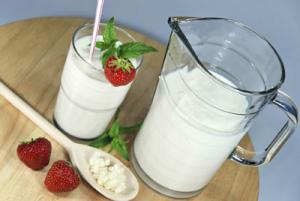 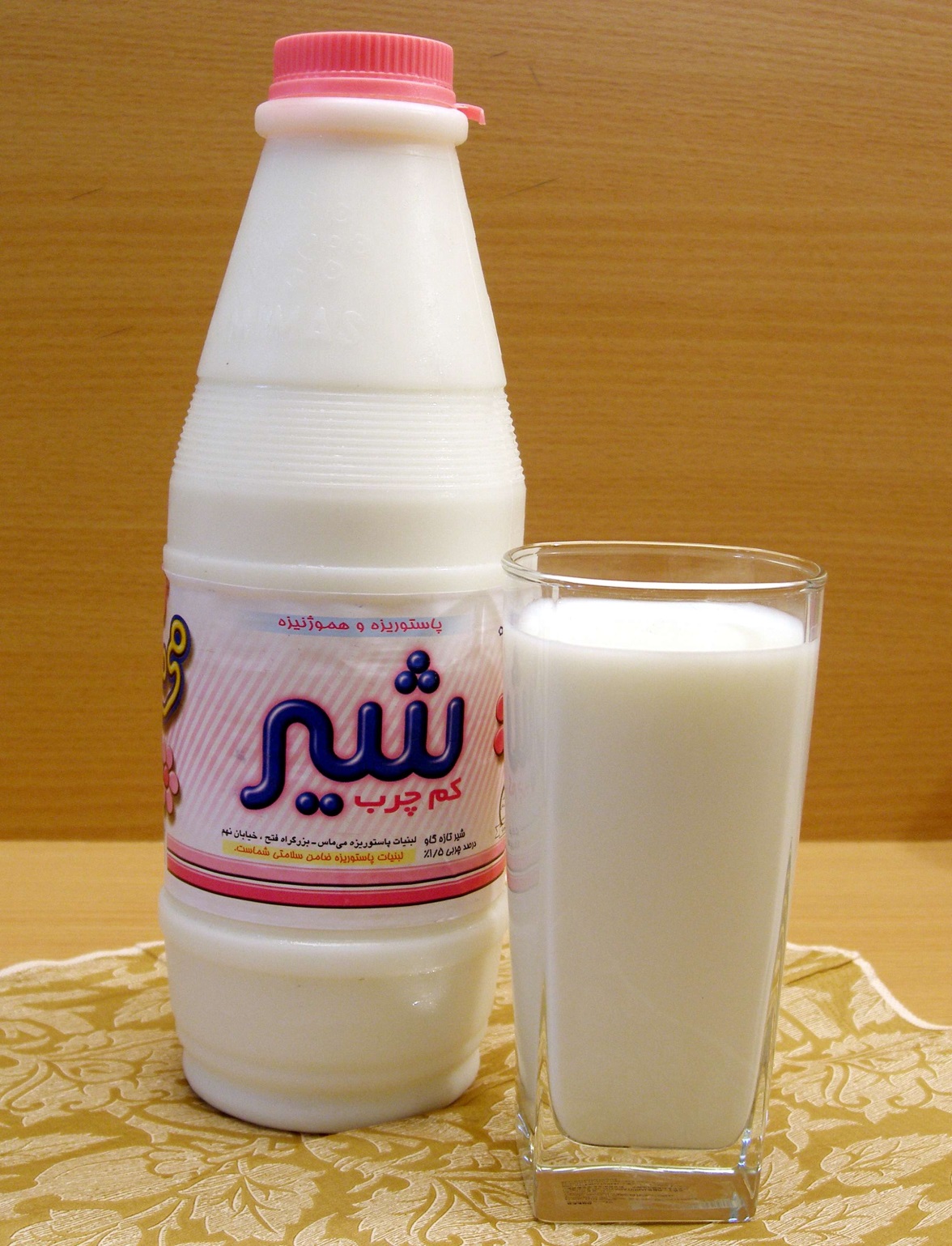 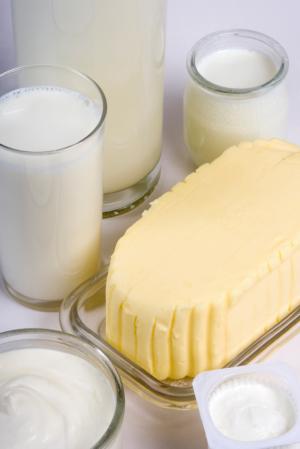 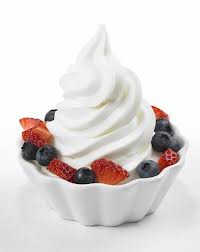 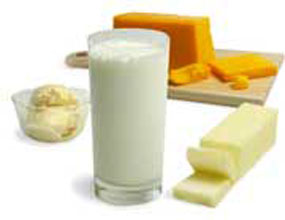 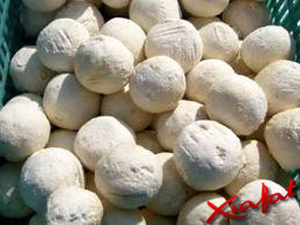 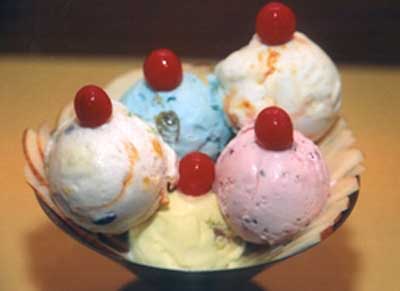 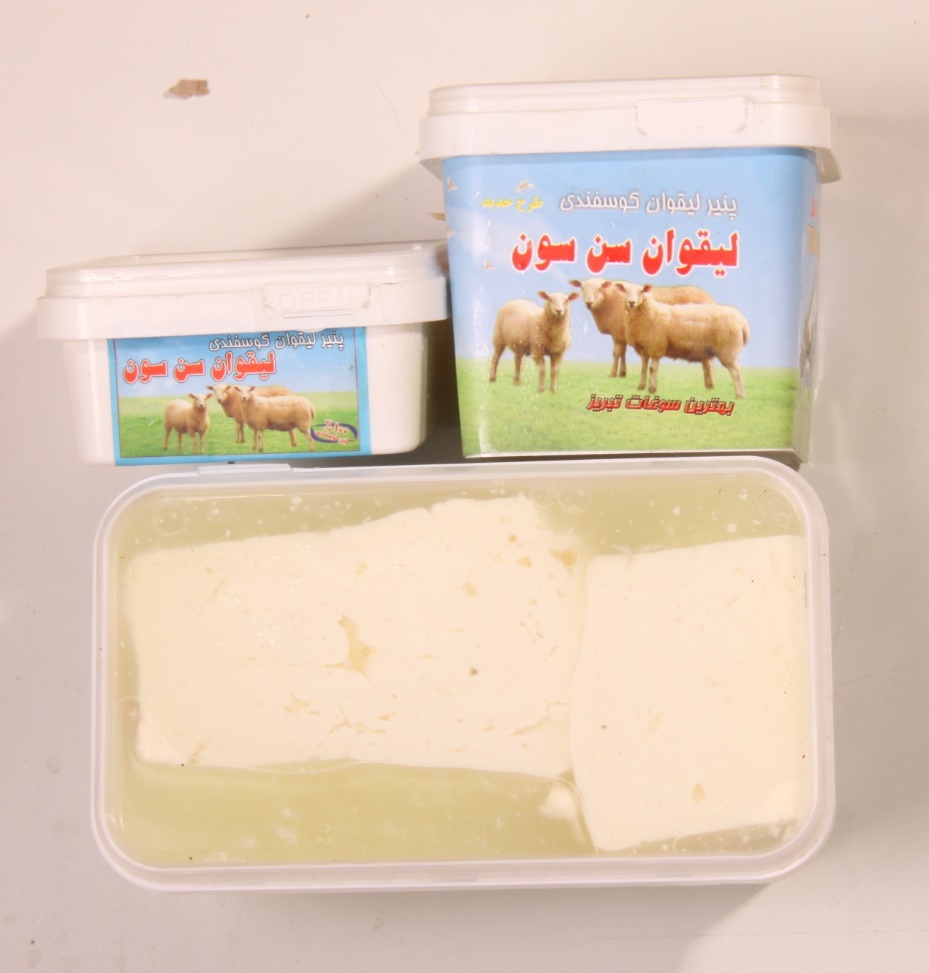 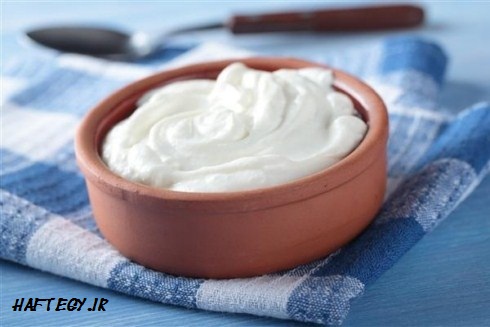 گروه غلات
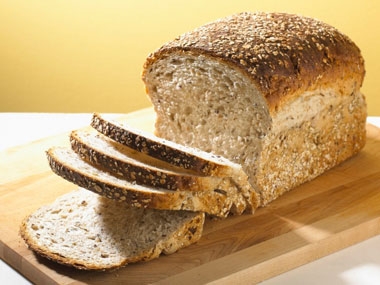 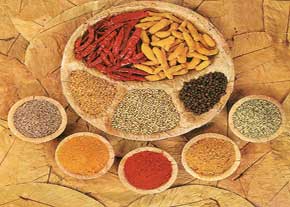 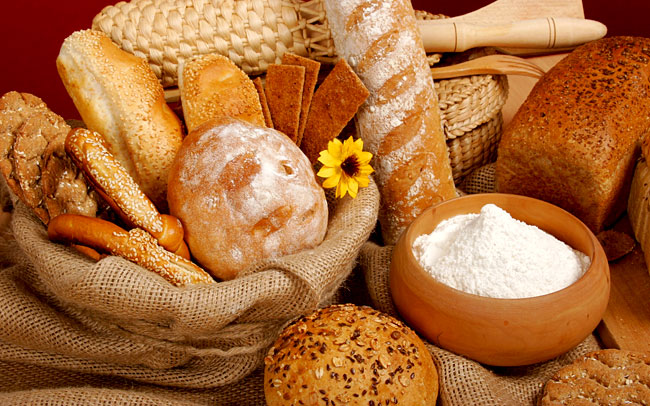 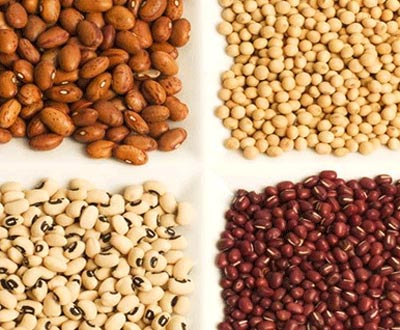 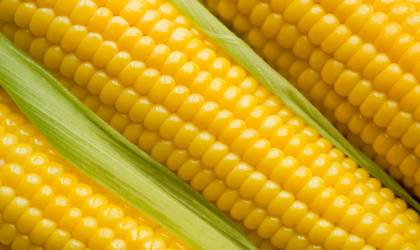 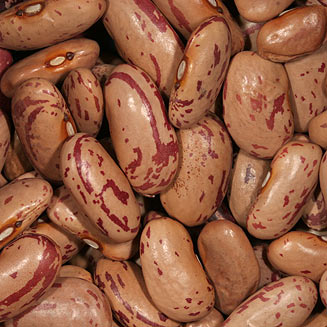 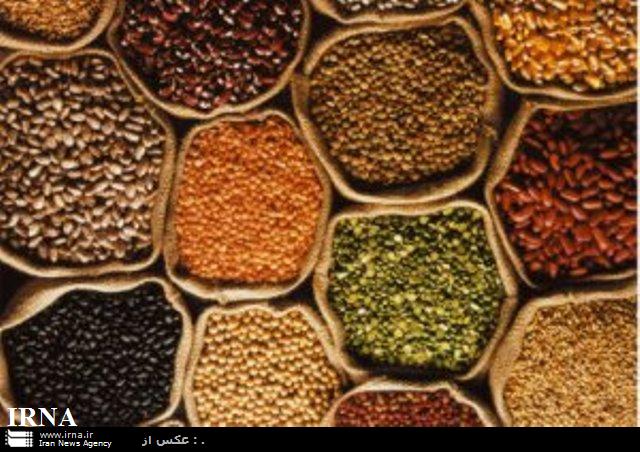 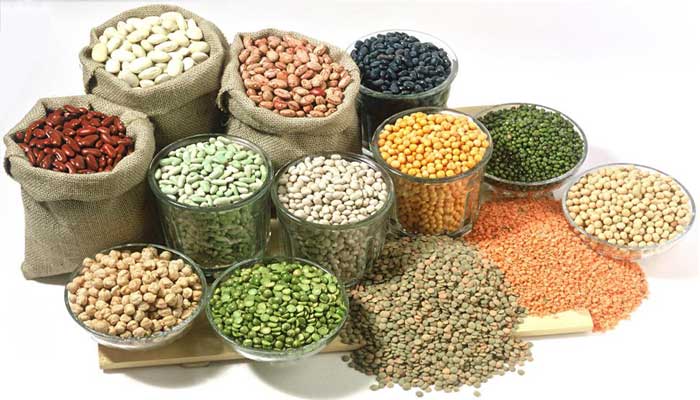 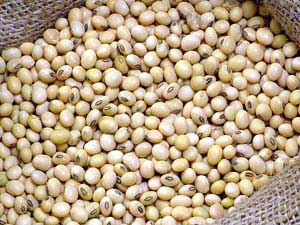 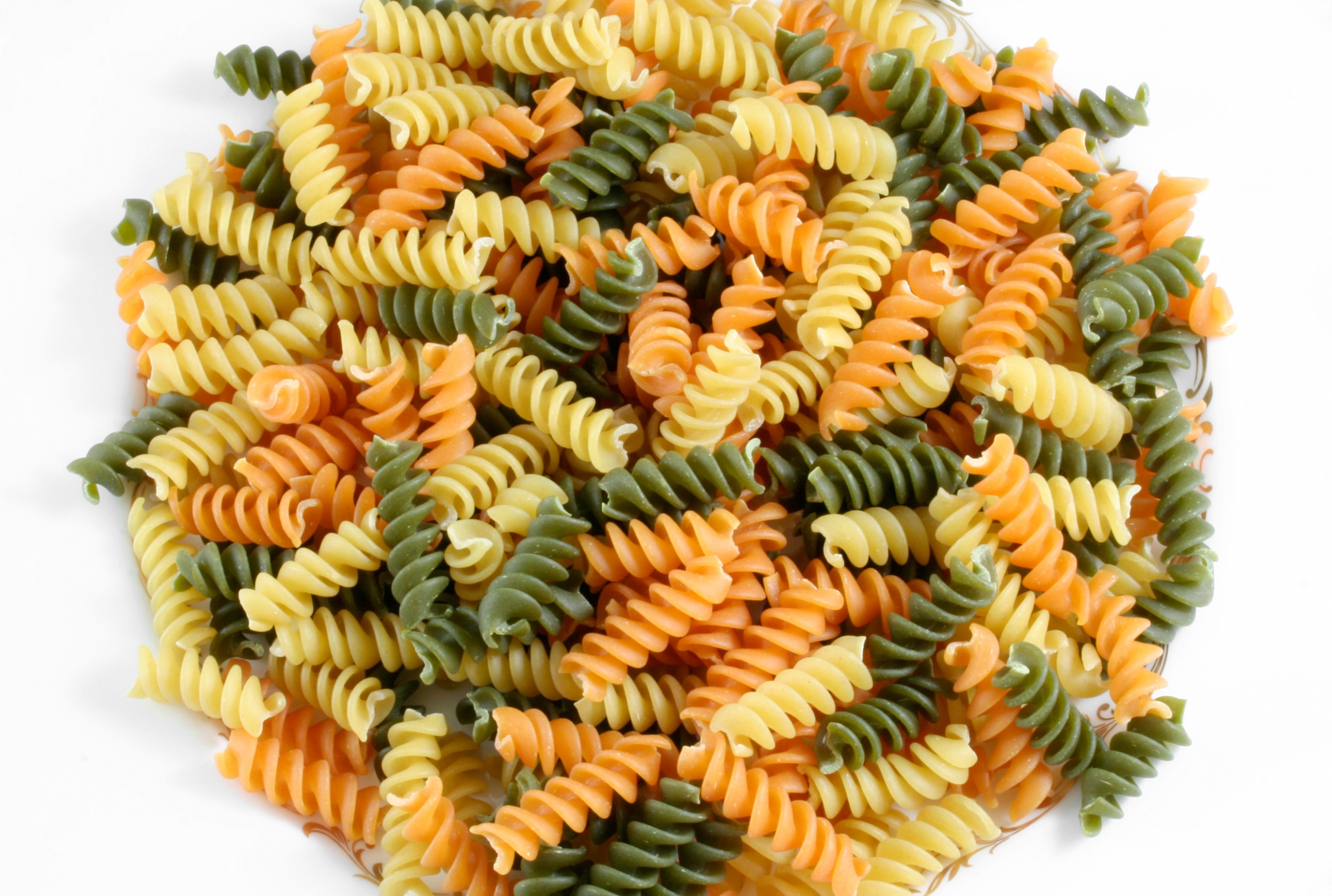 میوه ها و سبزیجات
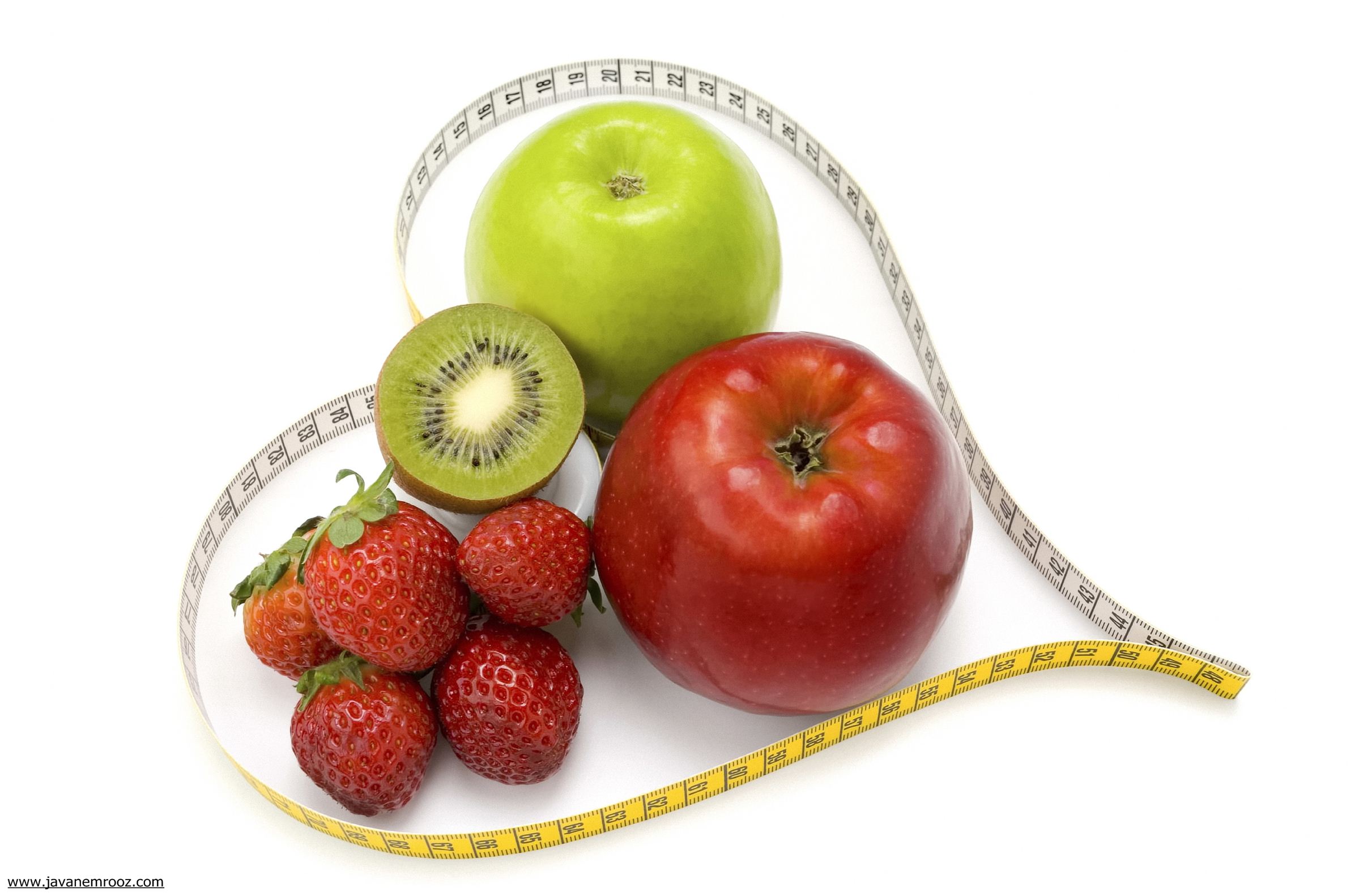 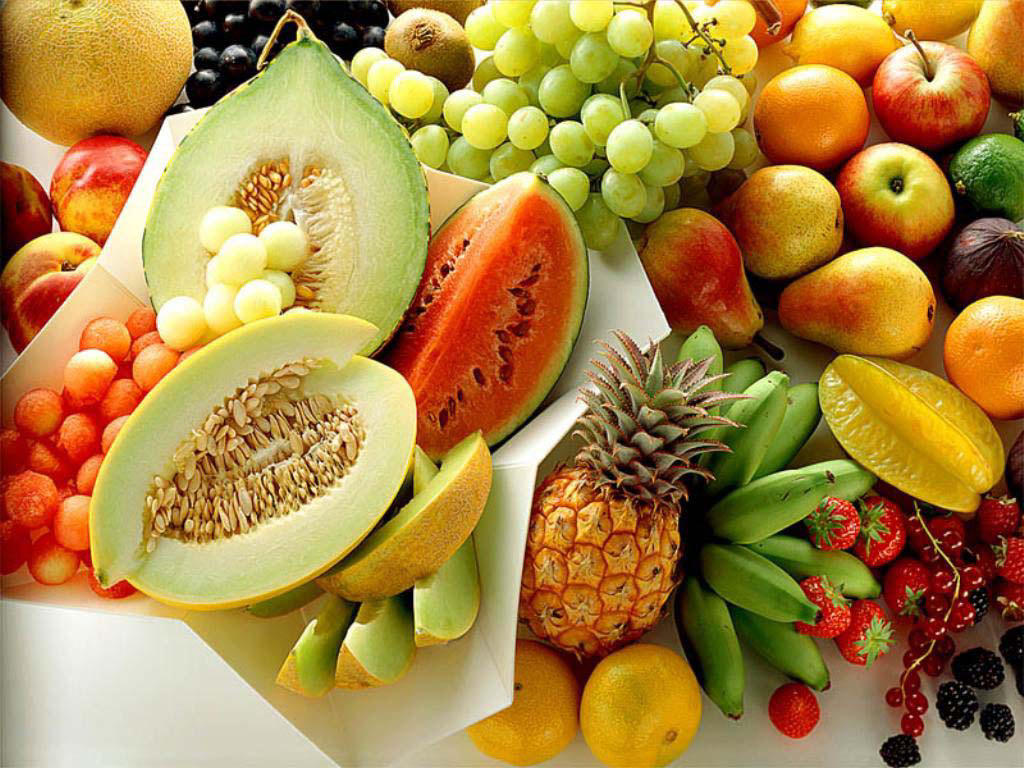 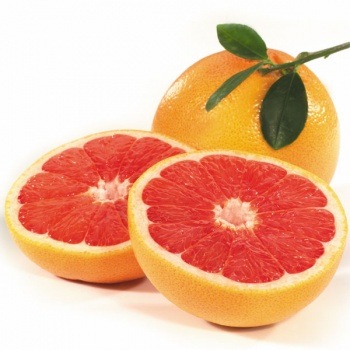 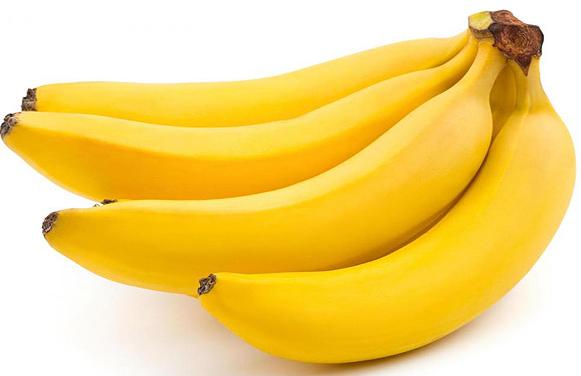 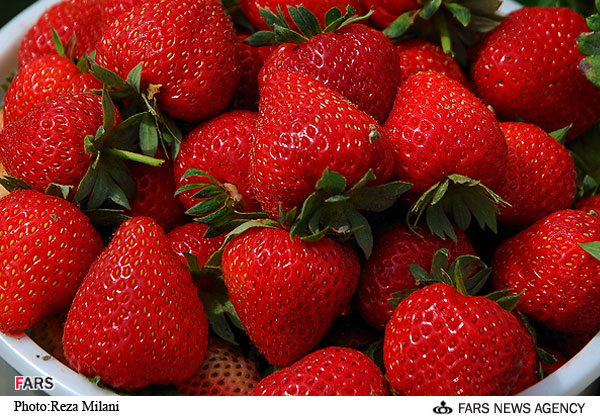 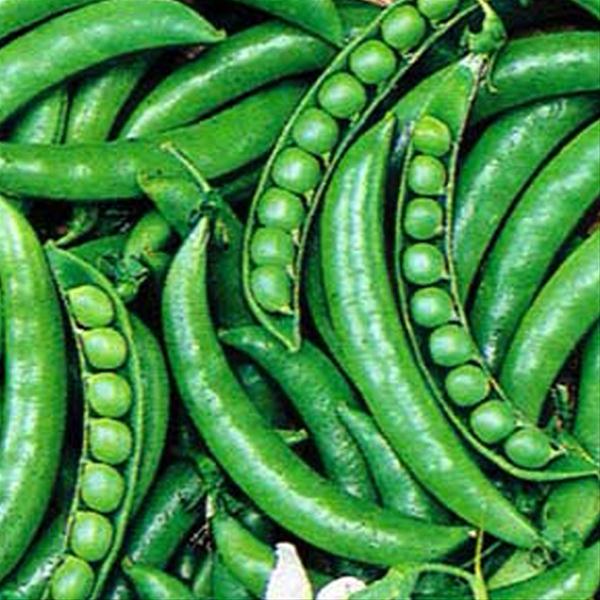 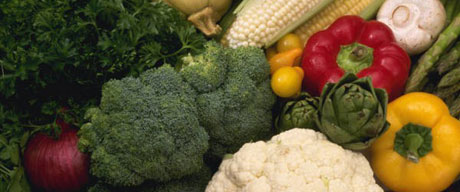 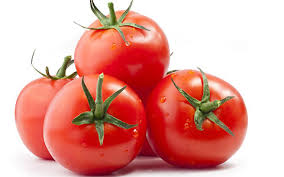 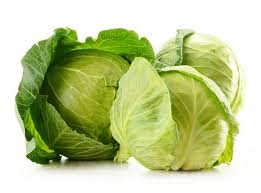 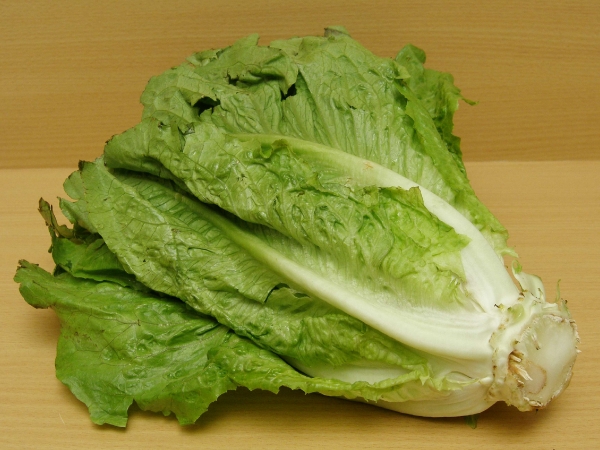 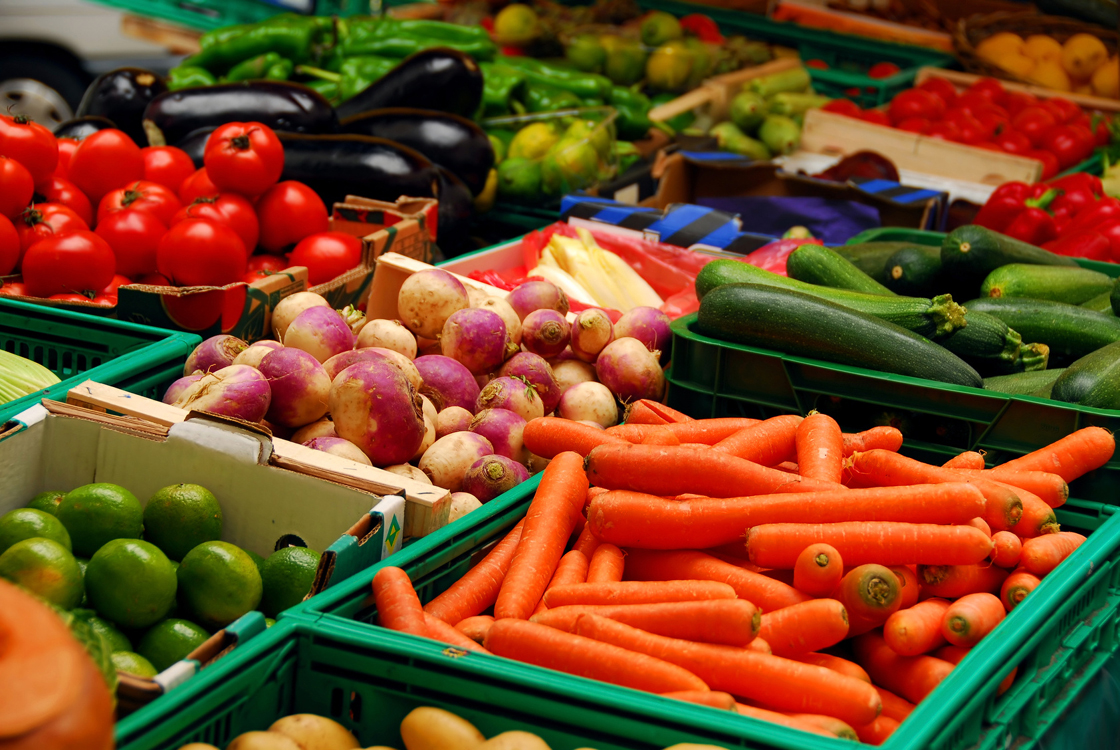 گروه خشکبار
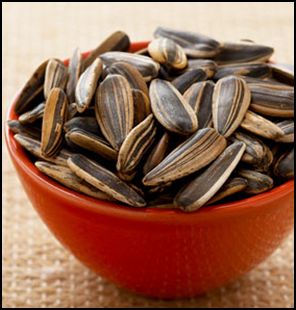 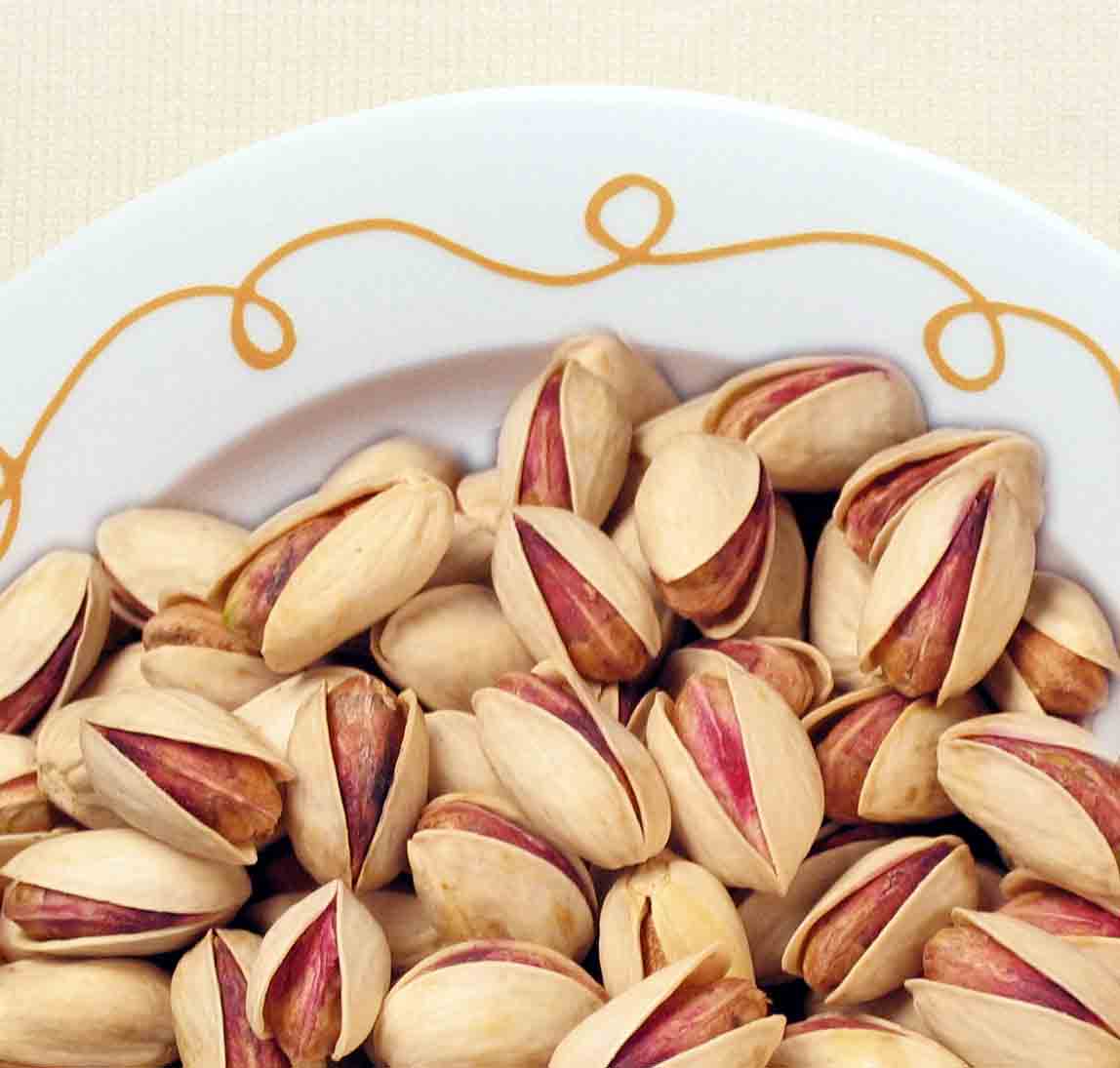 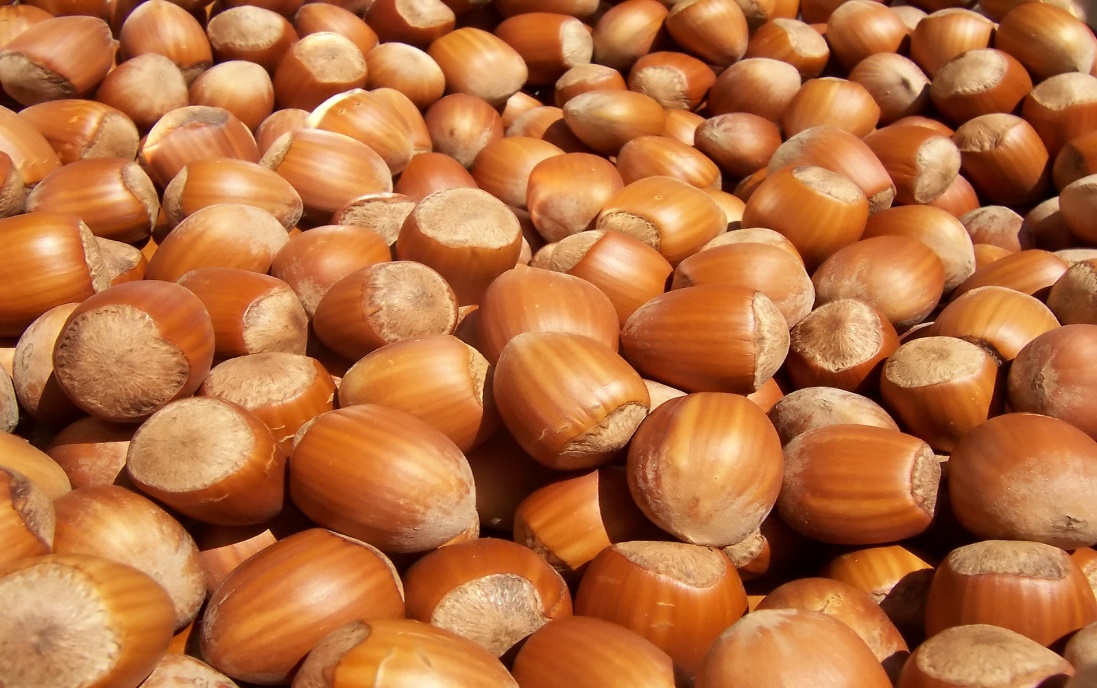 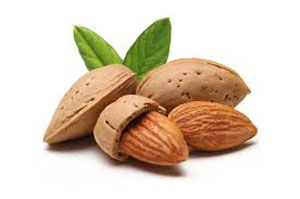 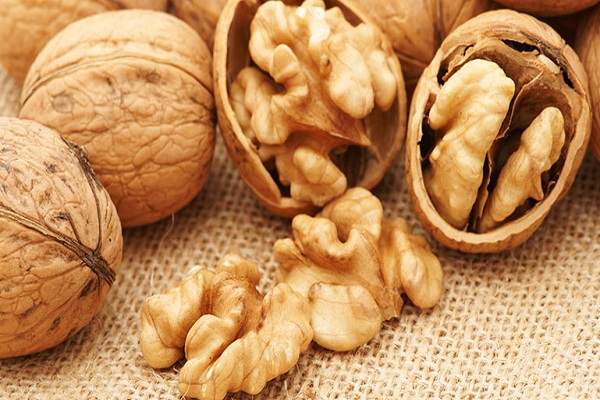 خوراکی های غیرمفید
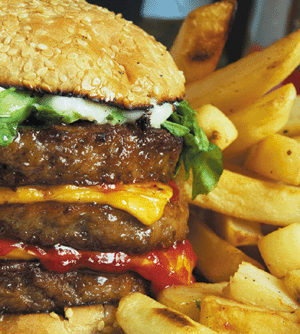 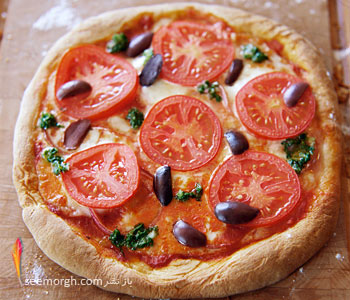 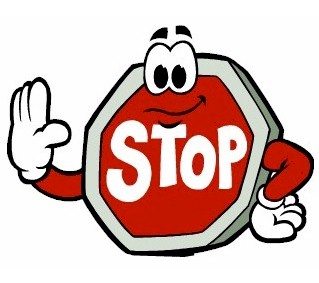 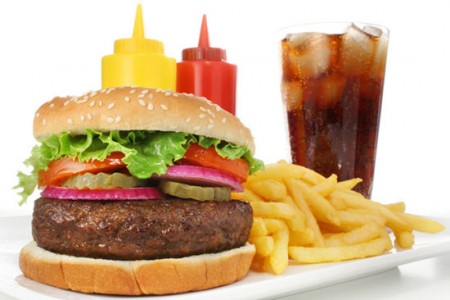 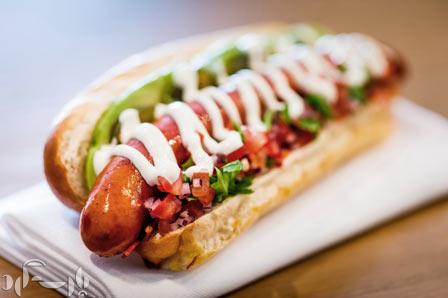 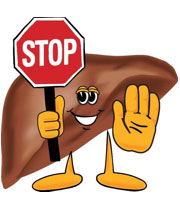 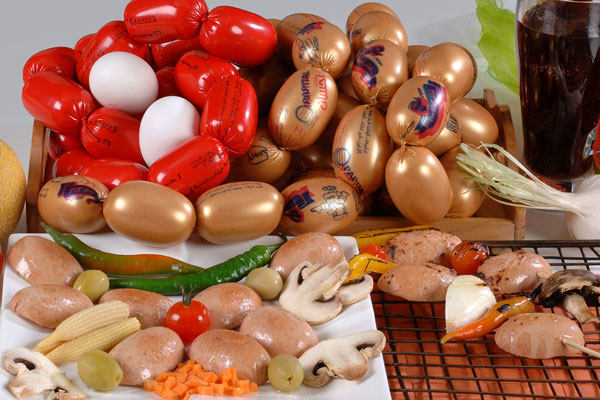 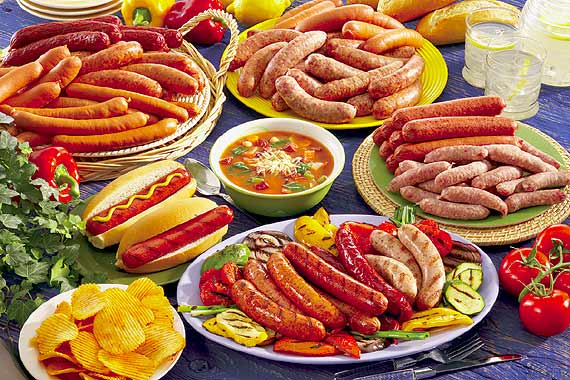 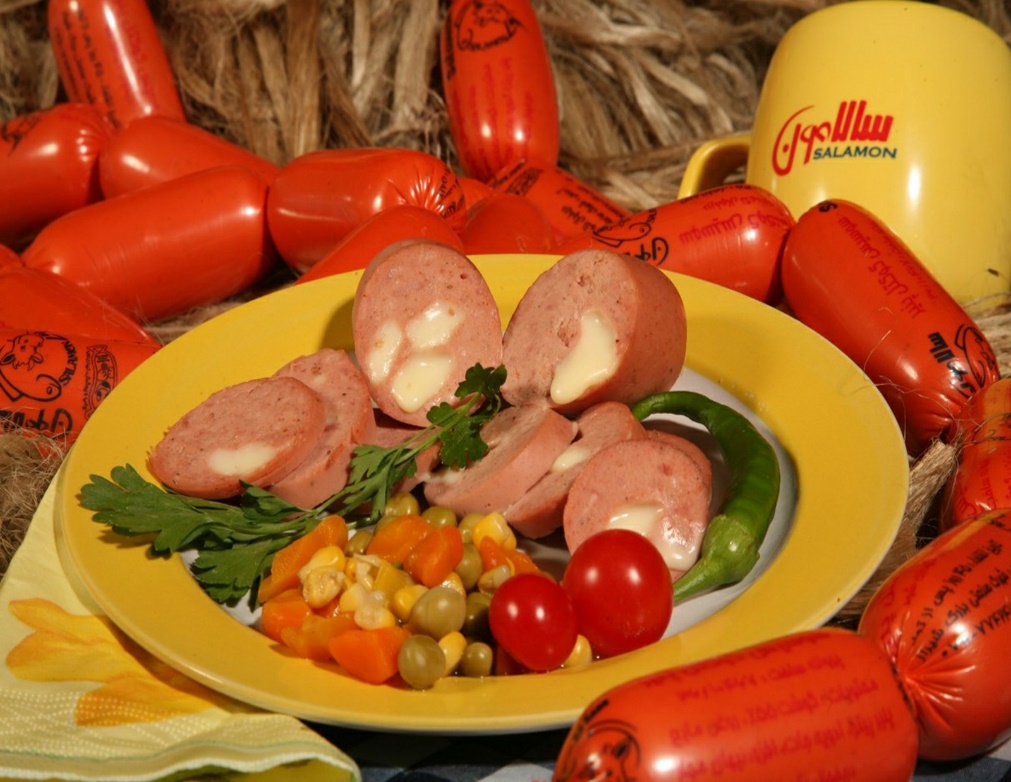 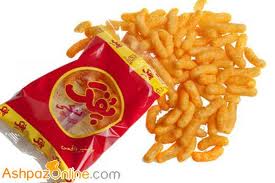 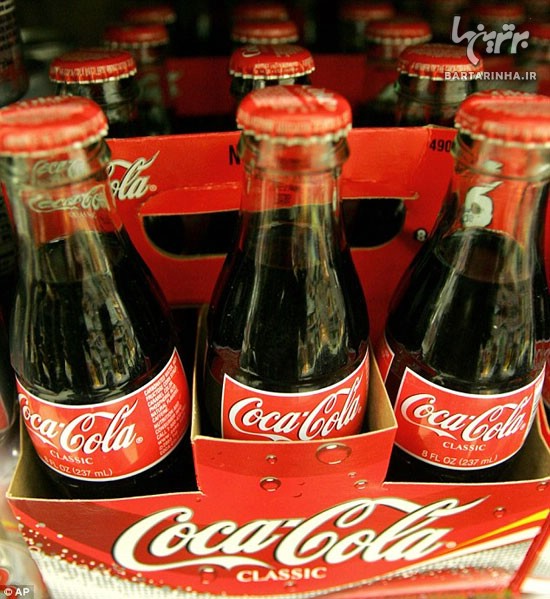 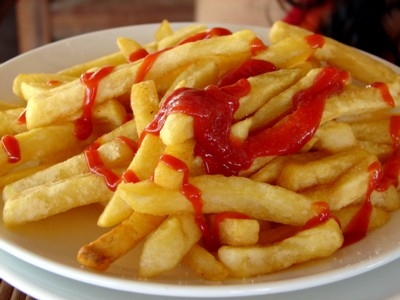 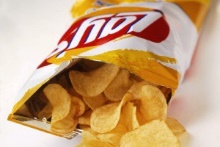 سلامت
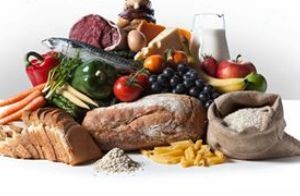 با آرزوی سلامت و تندرستی برای شما عزیزانم
پایان
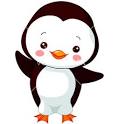 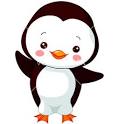 تهیه کننده: نعیمه اسماعیلی